LESSON SLIDES
CIVIL WAR
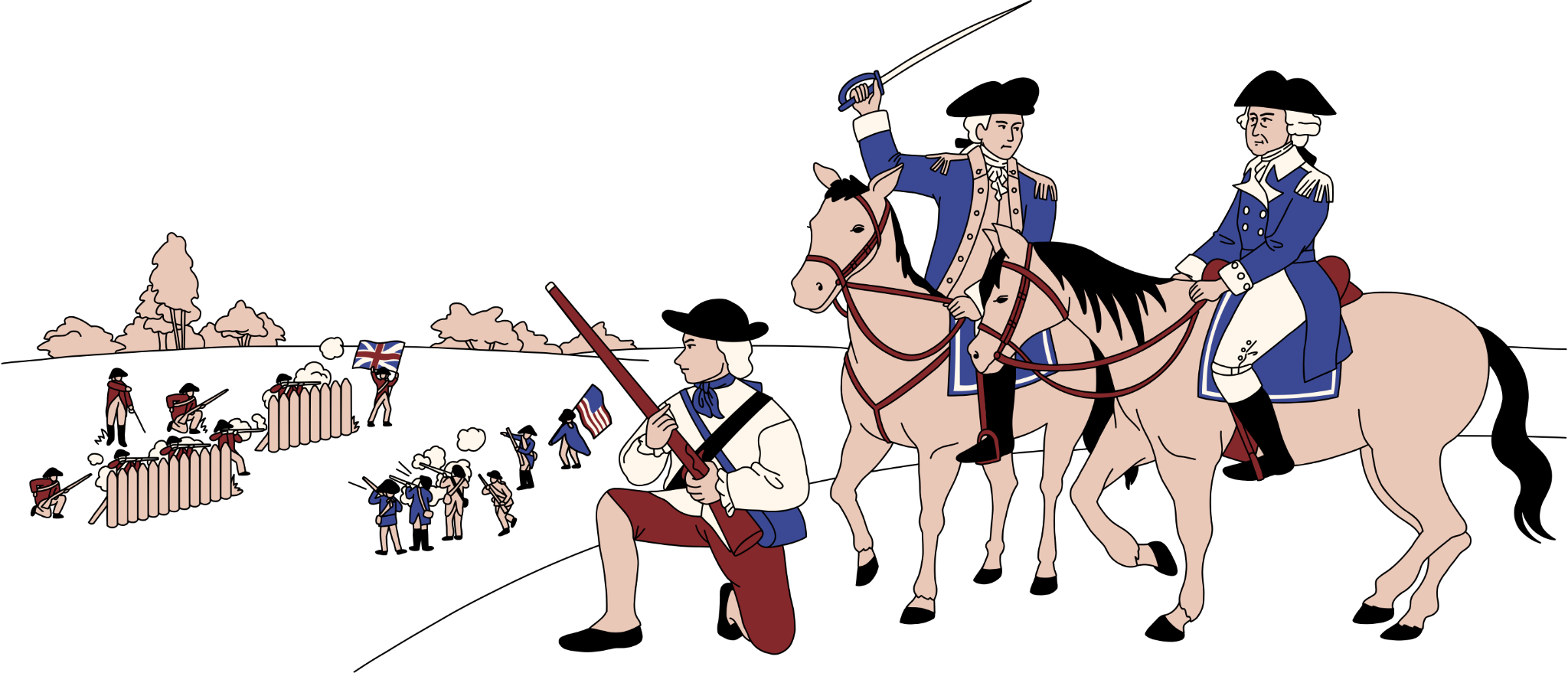 Sources:
Lorem ipsum odor amet, consectetuer adipiscing elit. Natoque massa vehicula risus mus etiam laoreet purus erat. Faucibus iaculis suspendisse mus phasellus iaculis elementum egestas aliquet.
CHAPTERS
01
ADD A CHAPTER HERE
02
ADD A CHAPTER HERE
03
ADD A CHAPTER HERE
04
ADD A CHAPTER HERE
05
ADD A CHAPTER HERE
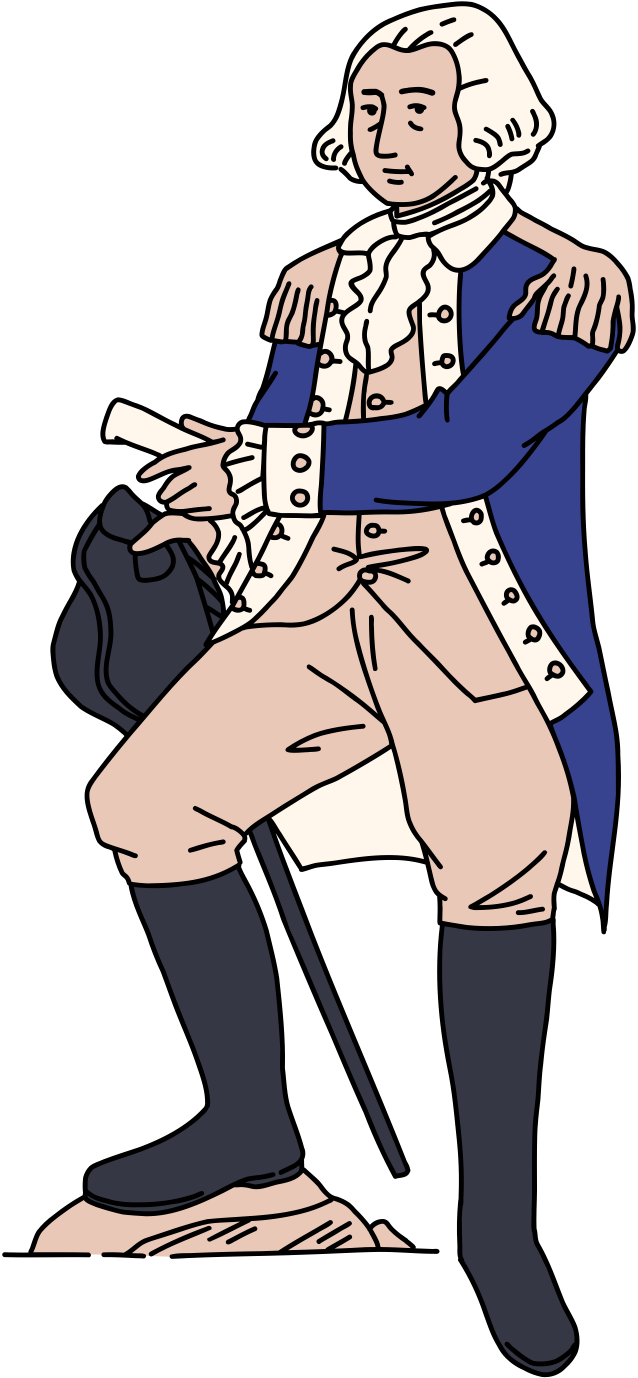 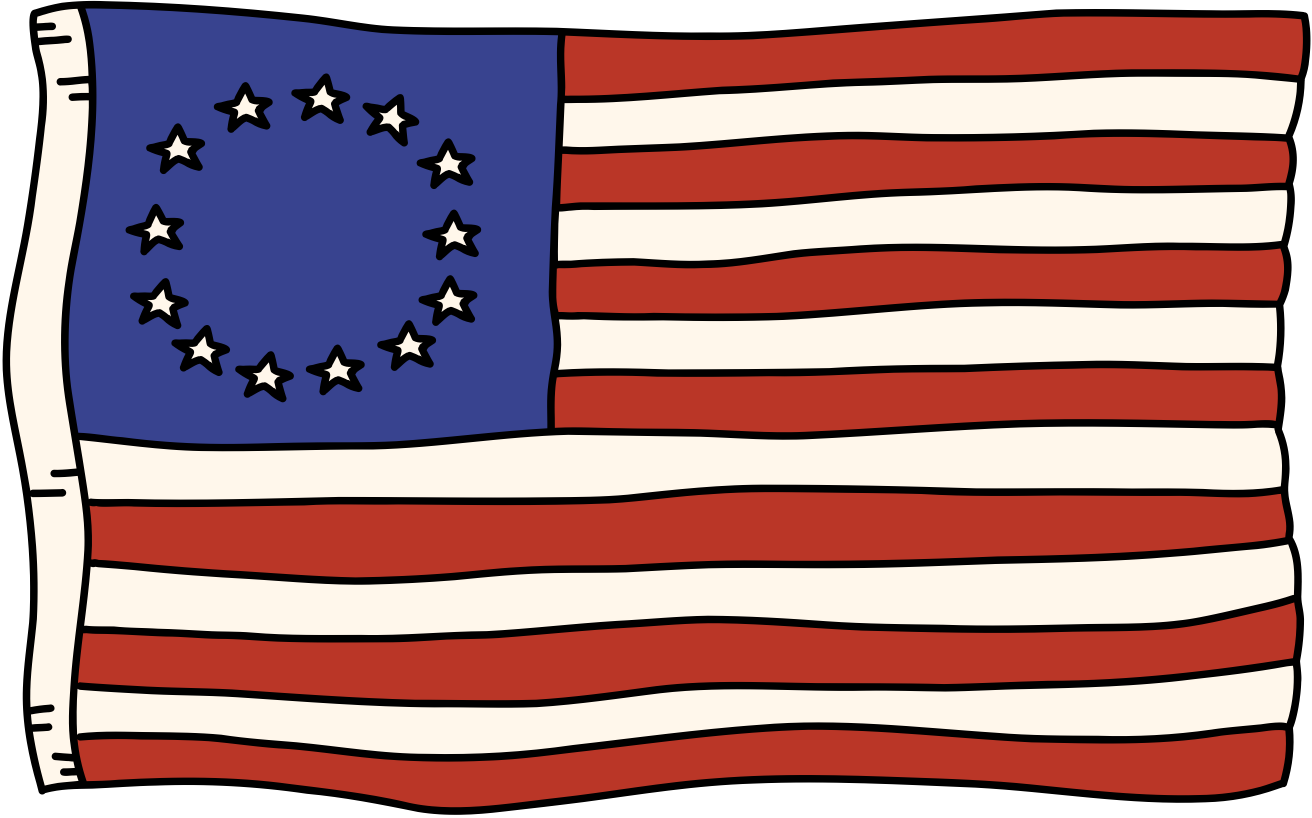 INTRODUCTION
Lorem ipsum odor amet, consectetuer adipiscing elit. Natoque massa vehicula risus mus etiam laoreet purus erat. Faucibus iaculis suspendisse mus phasellus iaculis elementum egestas aliquet. Venenatis diam purus auctor curabitur porttitor himenaeos? Pretium hendrerit erat lacinia sapien himenaeos. Nec magnis mi suscipit sagittis lobortis mi. Taciti faucibus habitant in facilisi duis sagittis erat dolor. Malesuada sociosqu integer efficitur blandit egestas mauris semper eleifend.
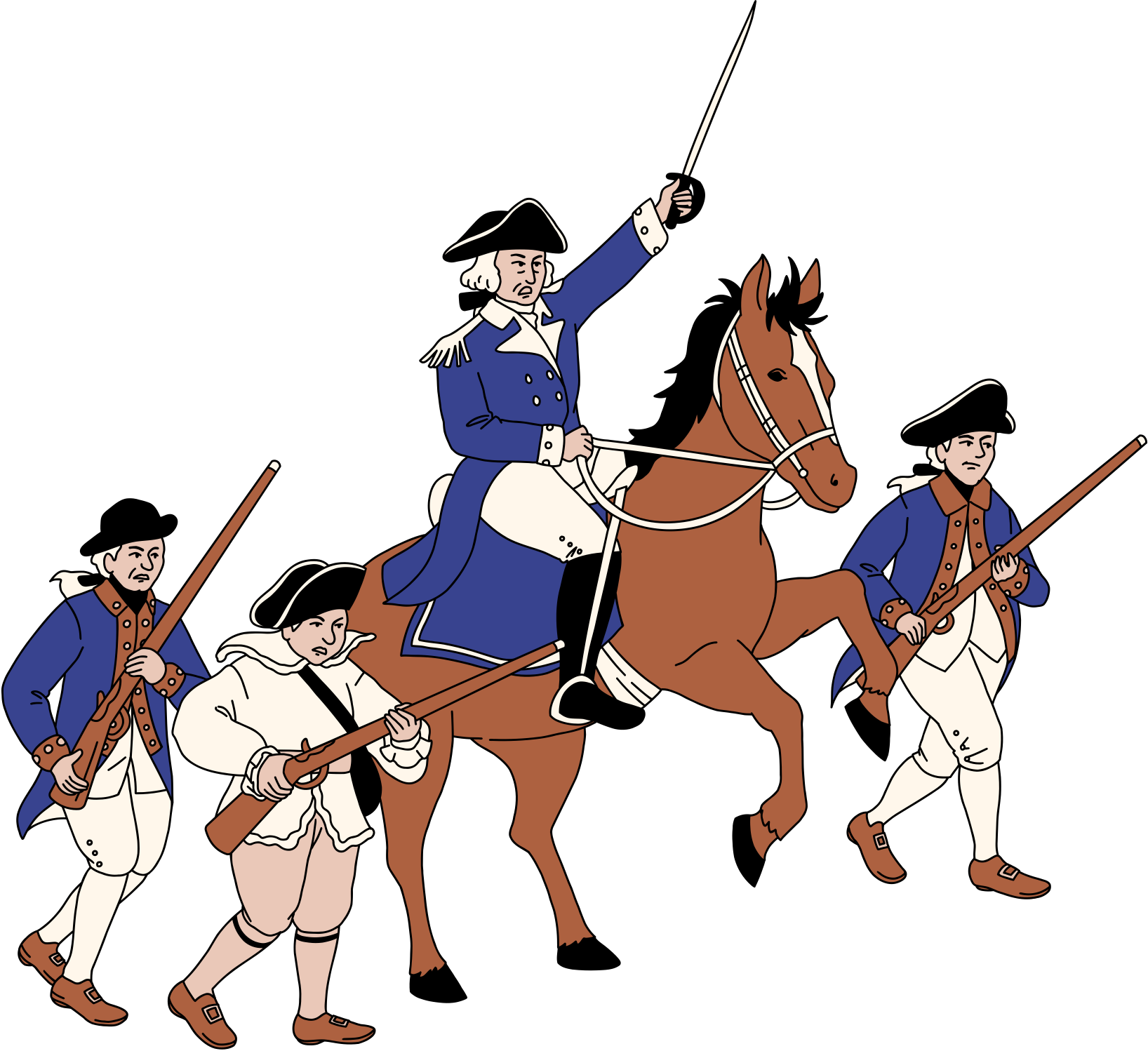 Lorem ipsum odor amet, consectetuer adipiscing elit. Natoque massa vehicula risus mus etiam laoreet purus erat. Faucibus iaculis suspendisse mus phasellus iaculis elementum egestas aliquet. Venenatis diam purus auctor curabitur porttitor himenaeos
CHAPTER 01:
ADD SECTION HERE
POINT 03
POINT 01
Lorem ipsum odor amet, consectetuer adipiscing elit. Natoque massa vehicula risus mus etiam laoreet purus erat. Faucibus iaculis suspendisse mus phasellus.
Lorem ipsum odor amet, consectetuer adipiscing elit. Natoque massa vehicula risus mus etiam laoreet purus erat. Faucibus iaculis suspendisse mus phasellus.
POINT 02
POINT 04
Lorem ipsum odor amet, consectetuer adipiscing elit. Natoque massa vehicula risus mus etiam laoreet purus erat. Faucibus iaculis suspendisse mus phasellus.
Lorem ipsum odor amet, consectetuer adipiscing elit. Natoque massa vehicula risus mus etiam laoreet purus erat. Faucibus iaculis suspendisse mus phasellus.
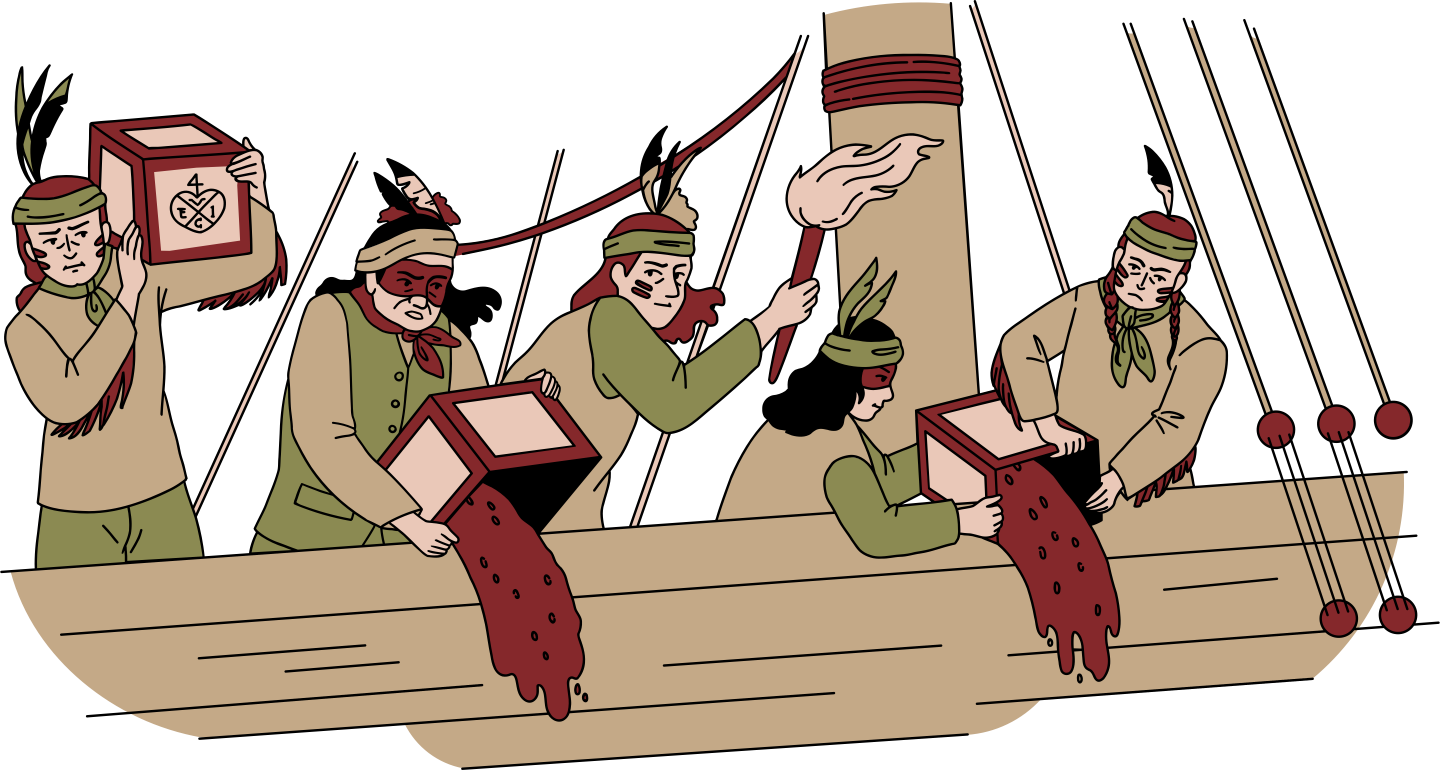 TOPIC 01
Lorem ipsum odor amet, consectetuer adipiscing elit. Natoque massa vehicula risus mus etiam laoreet purus erat. Faucibus iaculis suspendisse mus phasellus iaculis elementum egestas aliquet. Venenatis diam purus auctor curabitur porttitor himenaeos.
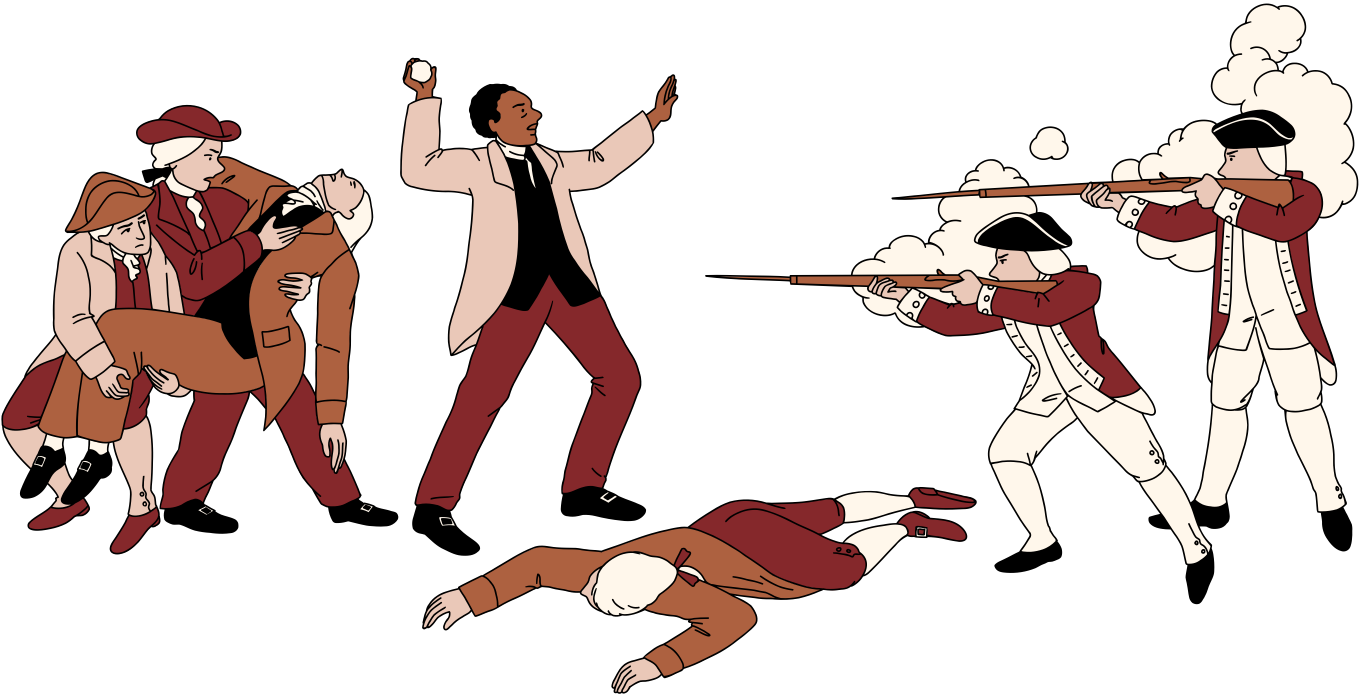 TOPIC 02
Lorem ipsum odor amet, consectetuer adipiscing elit. Natoque massa vehicula risus mus etiam laoreet purus erat. Faucibus iaculis suspendisse mus phasellus iaculis elementum egestas aliquet. Venenatis diam purus auctor curabitur porttitor himenaeos.
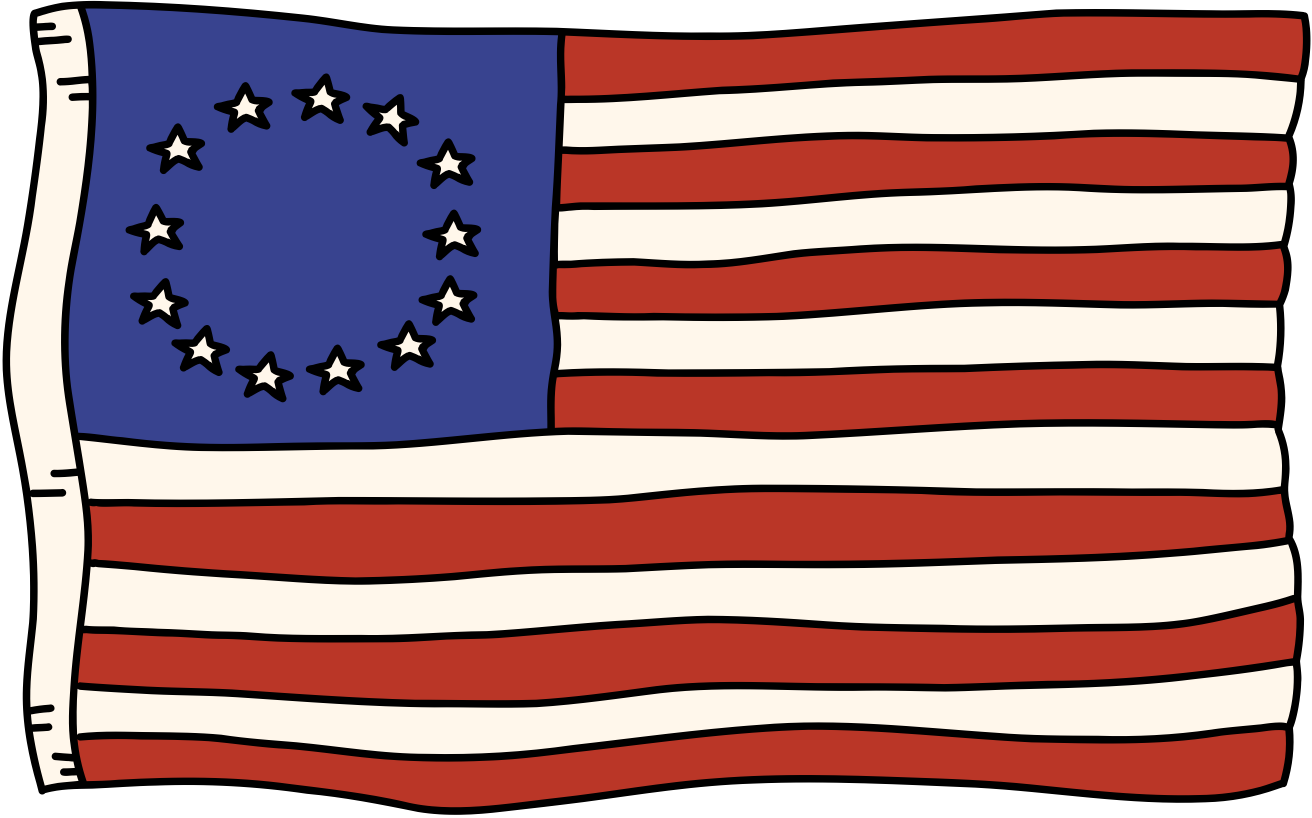 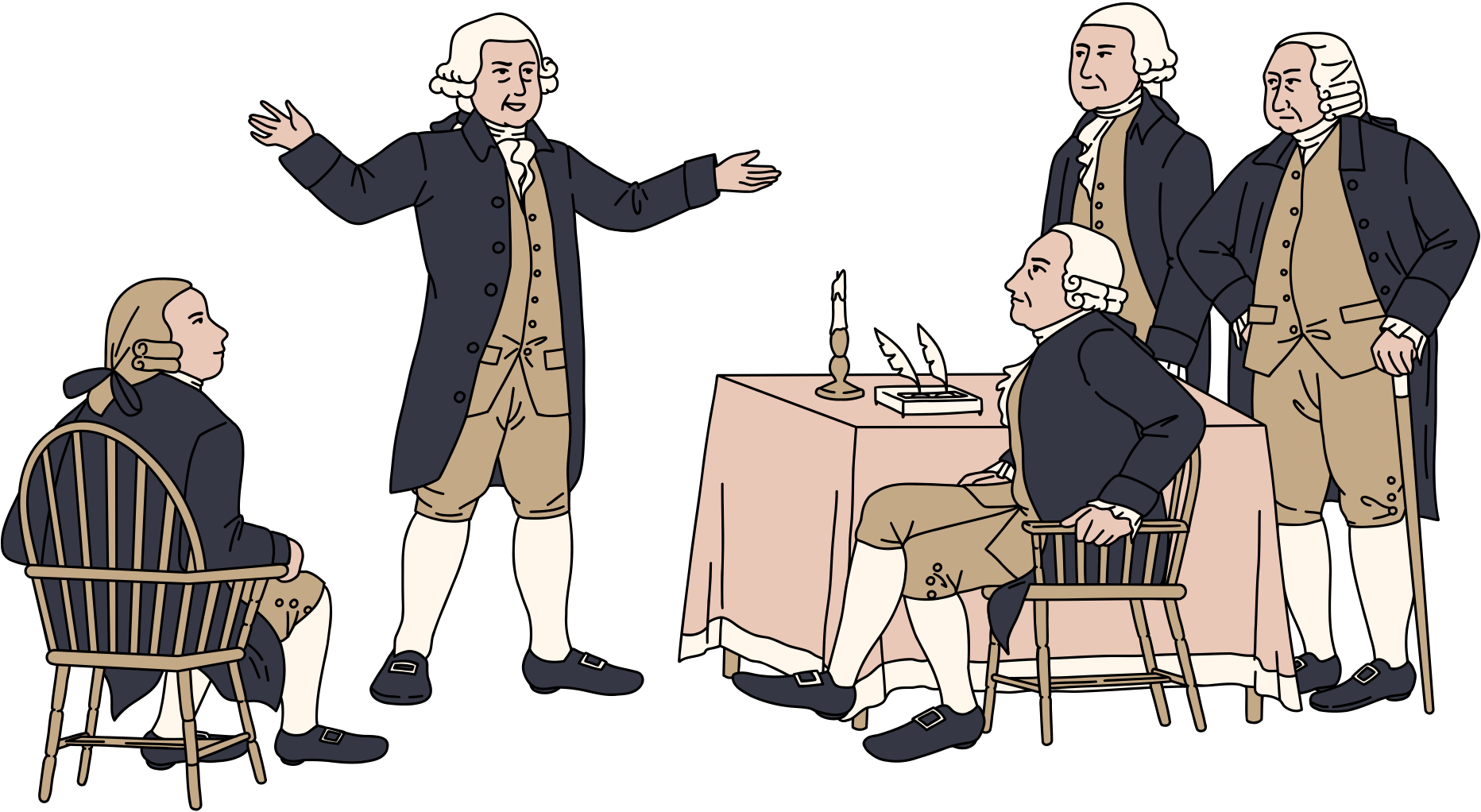 Lorem ipsum odor amet, consectetuer adipiscing elit. Natoque massa vehicula risus mus etiam laoreet purus erat. Faucibus iaculis suspendisse mus phasellus iaculis elementum egestas aliquet.
Lorem ipsum odor amet, consectetuer adipiscing elit. Natoque massa vehicula risus mus etiam laoreet purus erat. Faucibus iaculis suspendisse mus phasellus iaculis elementum egestas aliquet.
TOPIC 03
TOPIC 04
Lorem ipsum odor amet, consectetuer adipiscing elit. Natoque massa vehicula risus mus etiam laoreet purus erat. Faucibus iaculis suspendisse mus phasellus iaculis elementum egestas aliquet. Venenatis diam purus auctor curabitur porttitor himenaeos? Pretium hendrerit erat lacinia sapien himenaeos.
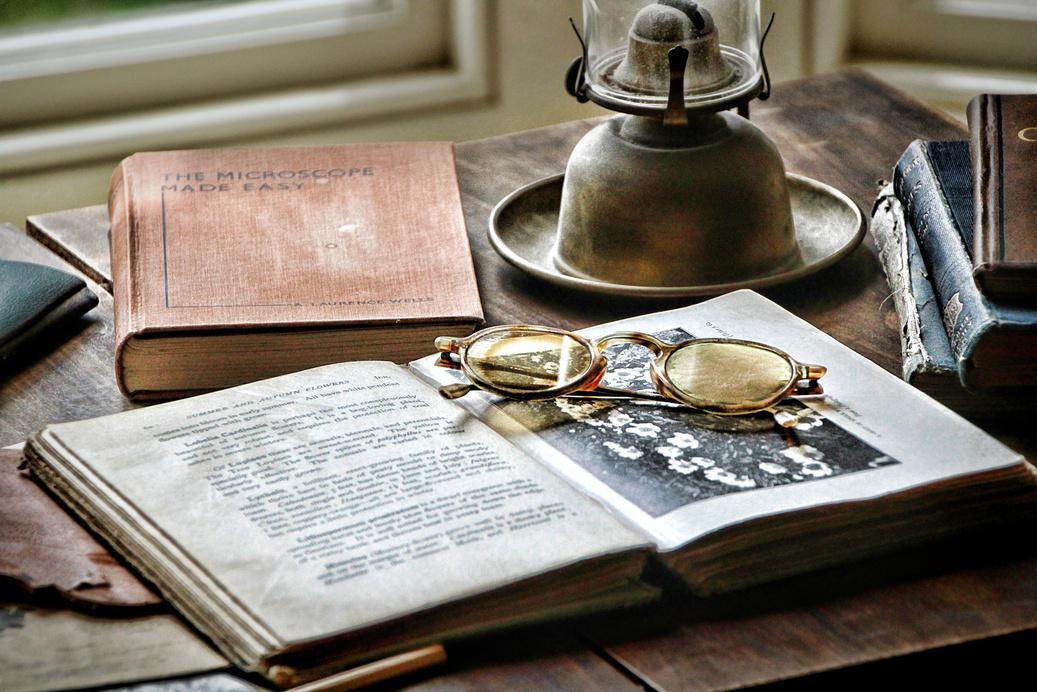 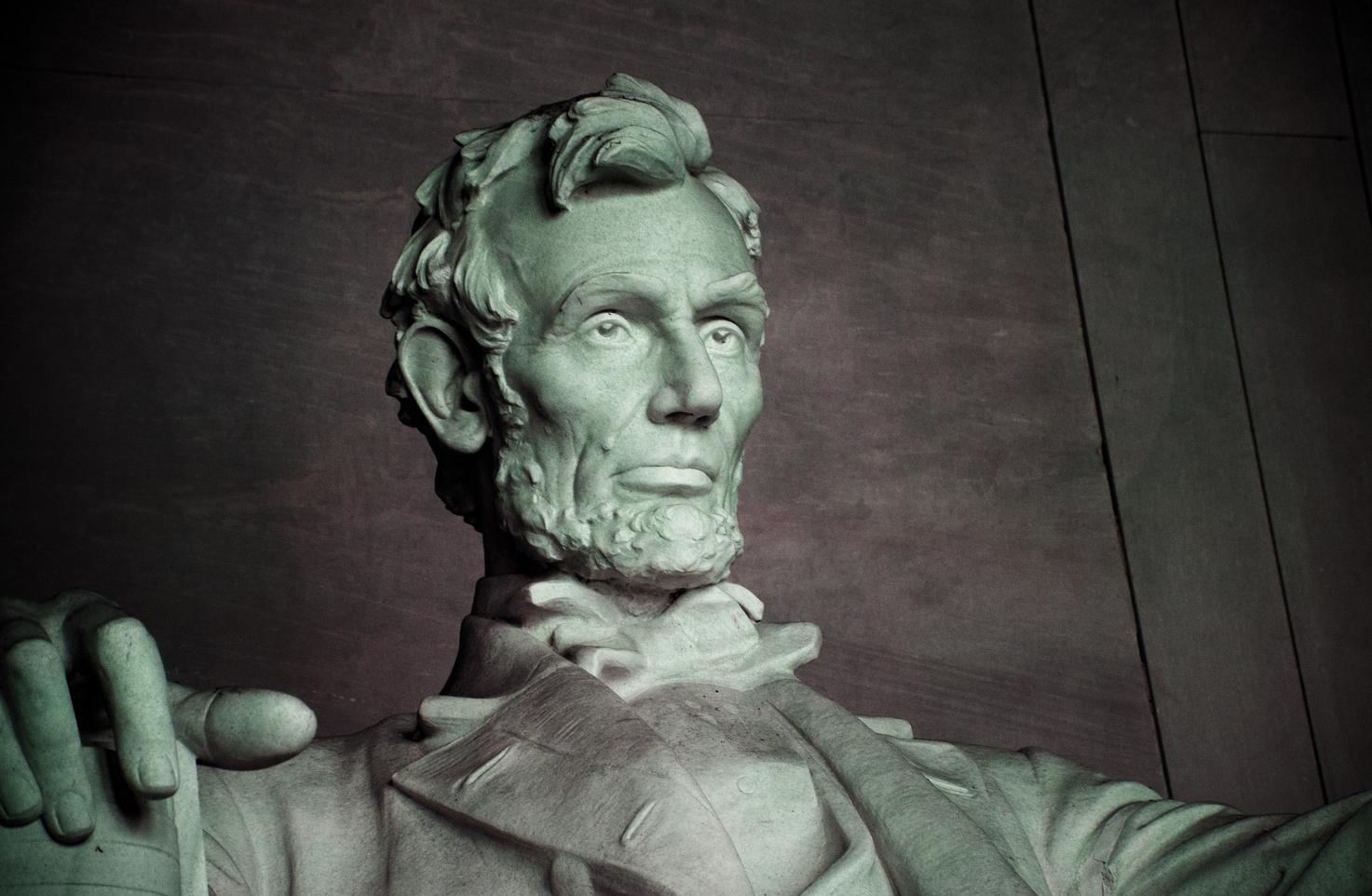 POINT 01
POINT 02
POINT 03
POINT 04
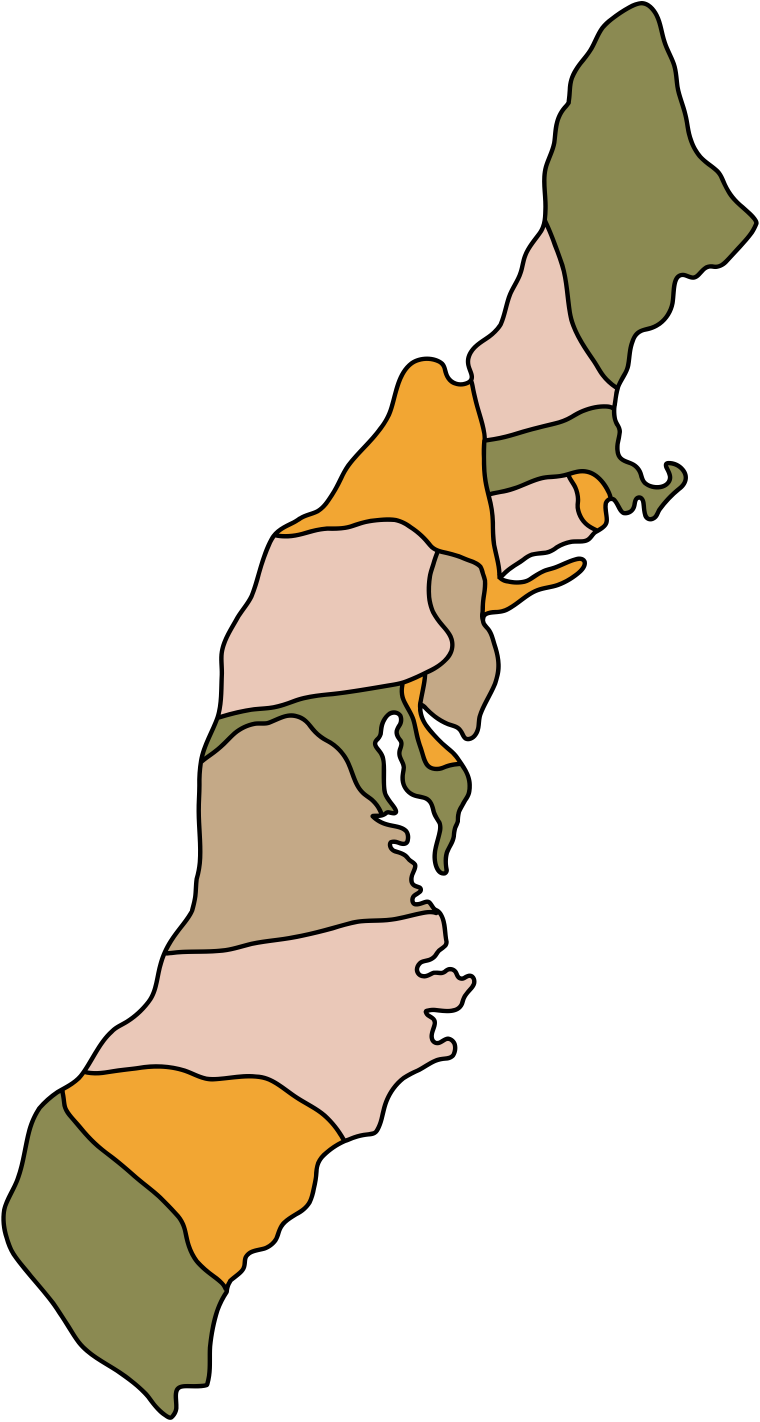 Lorem ipsum odor amet, consectetuer adipiscing elit. Natoque massa vehicula risus mus etiam laoreet purus erat.
Lorem ipsum odor amet, consectetuer adipiscing elit. Natoque massa vehicula risus mus etiam laoreet purus erat.
Lorem ipsum odor amet, consectetuer adipiscing elit. Natoque massa vehicula risus mus etiam laoreet purus erat.
Lorem ipsum odor amet, consectetuer adipiscing elit. Natoque massa vehicula risus mus etiam laoreet purus erat.
THE COLONIES
Lorem ipsum odor amet, consectetuer adipiscing elit. Natoque massa vehicula risus mus etiam laoreet purus erat. Faucibus iaculis suspendisse mus phasellus iaculis elementum egestas aliquet. Venenatis diam purus auctor curabitur porttitor himenaeos.
PAUL REVERE
CRISPUS ATTUCKS
NATHANAEL GREENE
ETHAN ALLEN
Lorem ipsum odor amet, consectetuer adipiscing elit. Natoque massa vehicula risus mus etiam laoreet purus erat.
Lorem ipsum odor amet, consectetuer adipiscing elit. Natoque massa vehicula risus mus etiam laoreet purus erat.
Lorem ipsum odor amet, consectetuer adipiscing elit. Natoque massa vehicula risus mus etiam laoreet purus erat.
Lorem ipsum odor amet, consectetuer adipiscing elit. Natoque massa vehicula risus mus etiam laoreet purus erat.
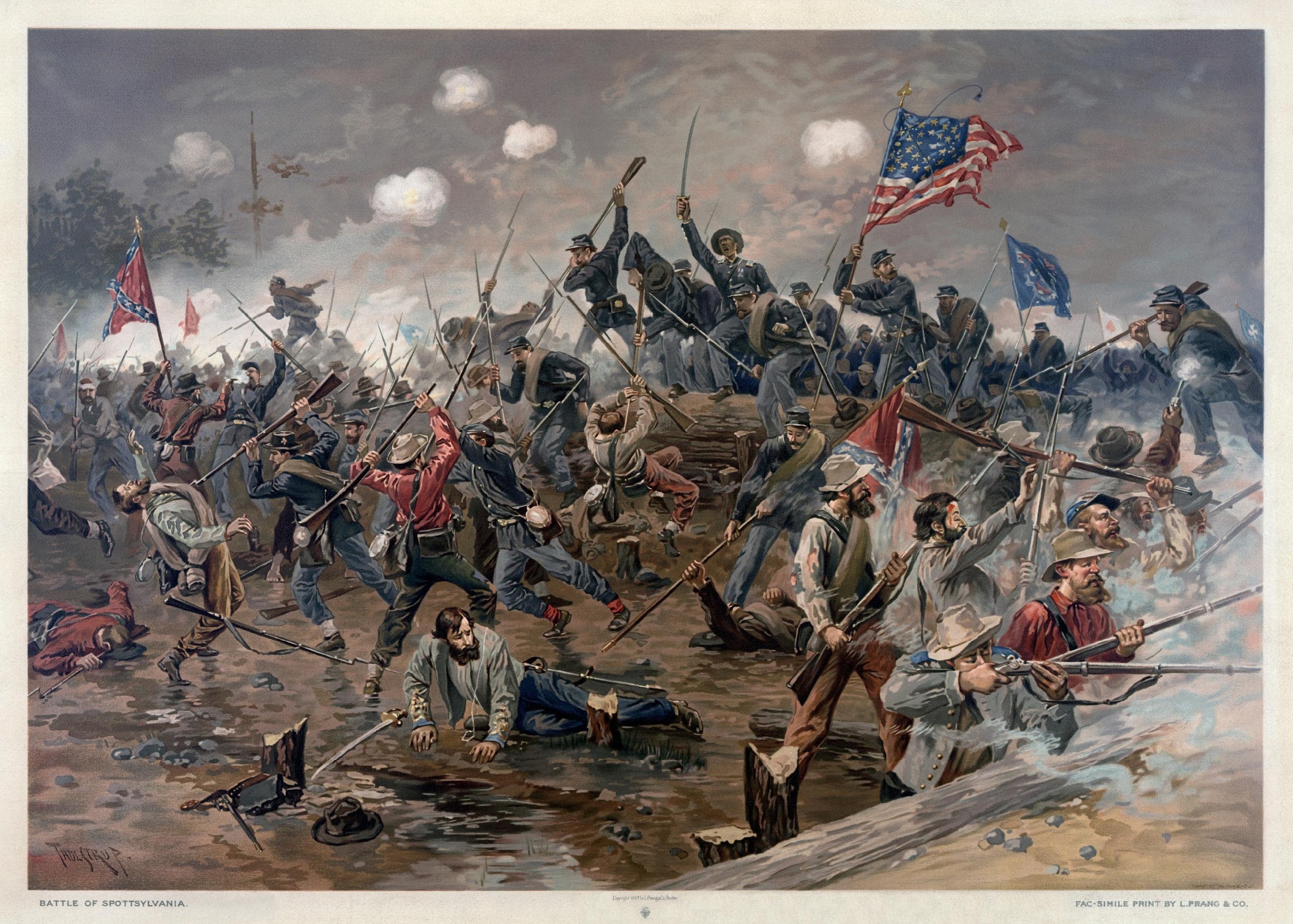 A photo is worth a thousand words...
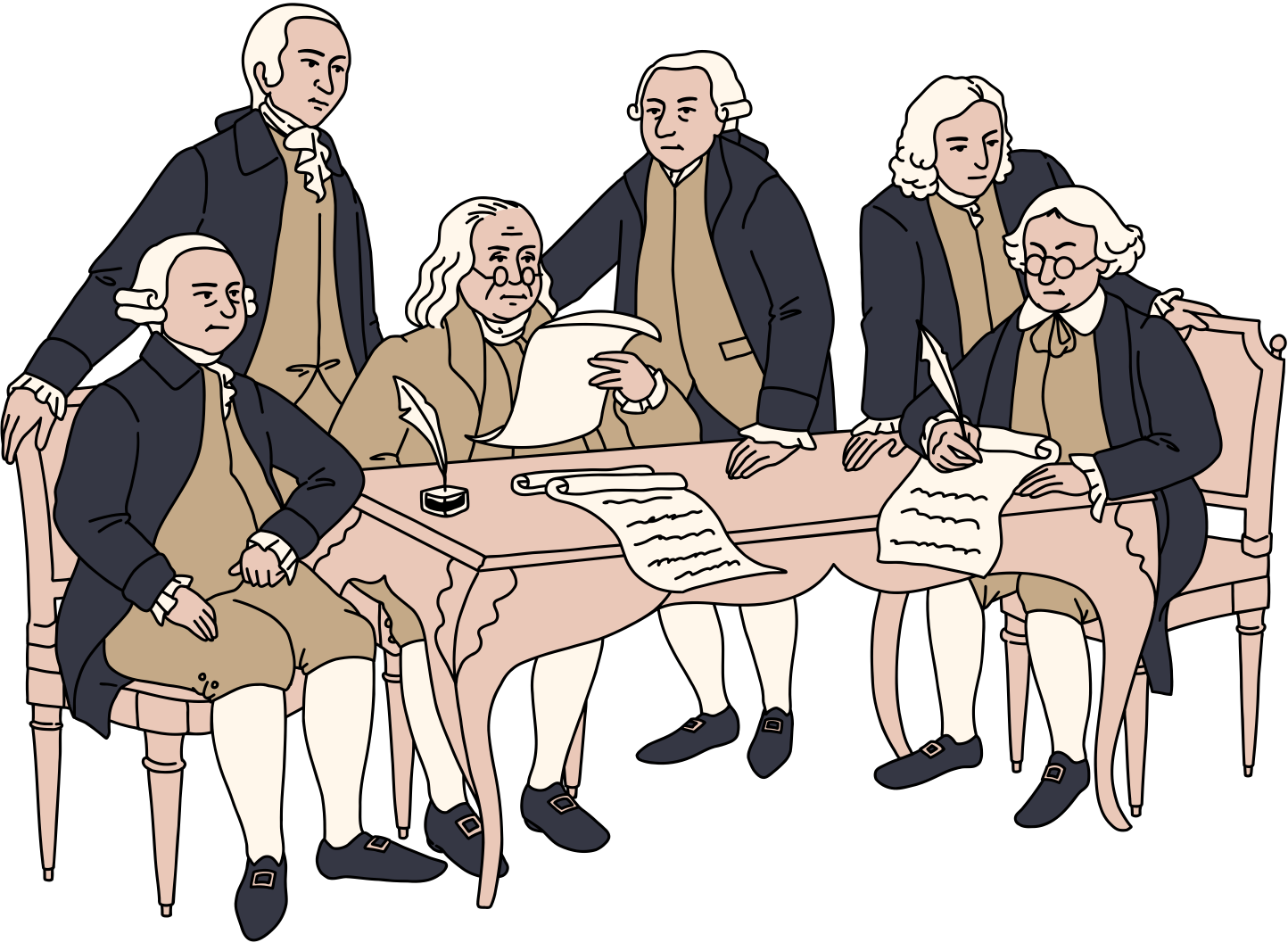 SUMMARY
Lorem ipsum odor amet, consectetuer adipiscing elit. Natoque massa vehicula risus mus etiam laoreet purus erat. Faucibus iaculis suspendisse mus phasellus iaculis elementum egestas aliquet. Venenatis diam purus auctor curabitur porttitor himenaeos? Pretium hendrerit erat lacinia sapien himenaeos. Nec magnis mi suscipit sagittis lobortis mi. Taciti faucibus habitant in facilisi duis sagittis erat dolor. Malesuada sociosqu integer efficitur blandit egestas mauris semper eleifend.
END OF PRESENTATION
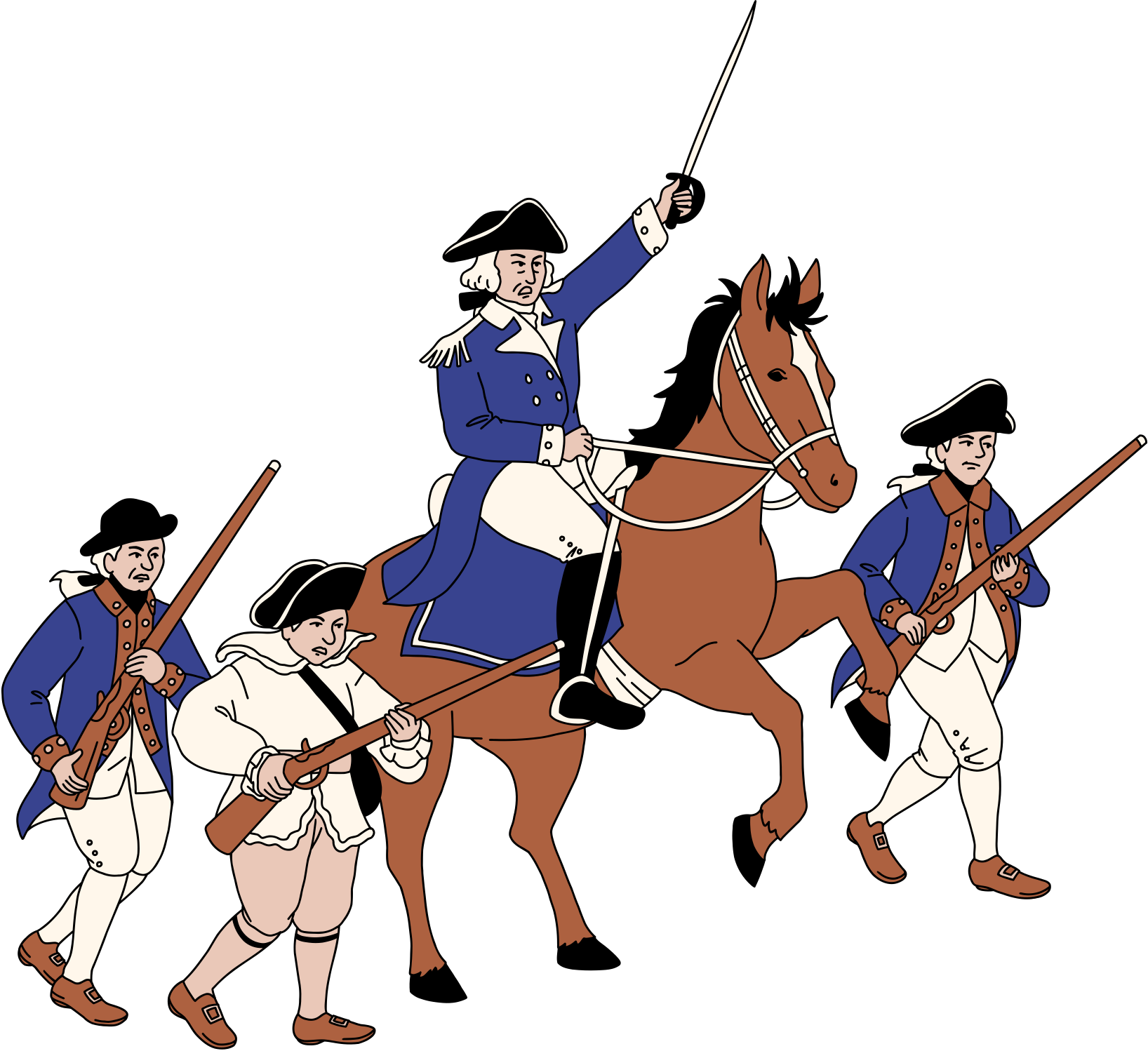 Lorem ipsum odor amet, consectetuer adipiscing elit. Natoque massa vehicula risus mus etiam laoreet purus erat. Faucibus iaculis suspendisse mus phasellus iaculis elementum egestas aliquet. Venenatis diam purus auctor curabitur porttitor himenaeos?
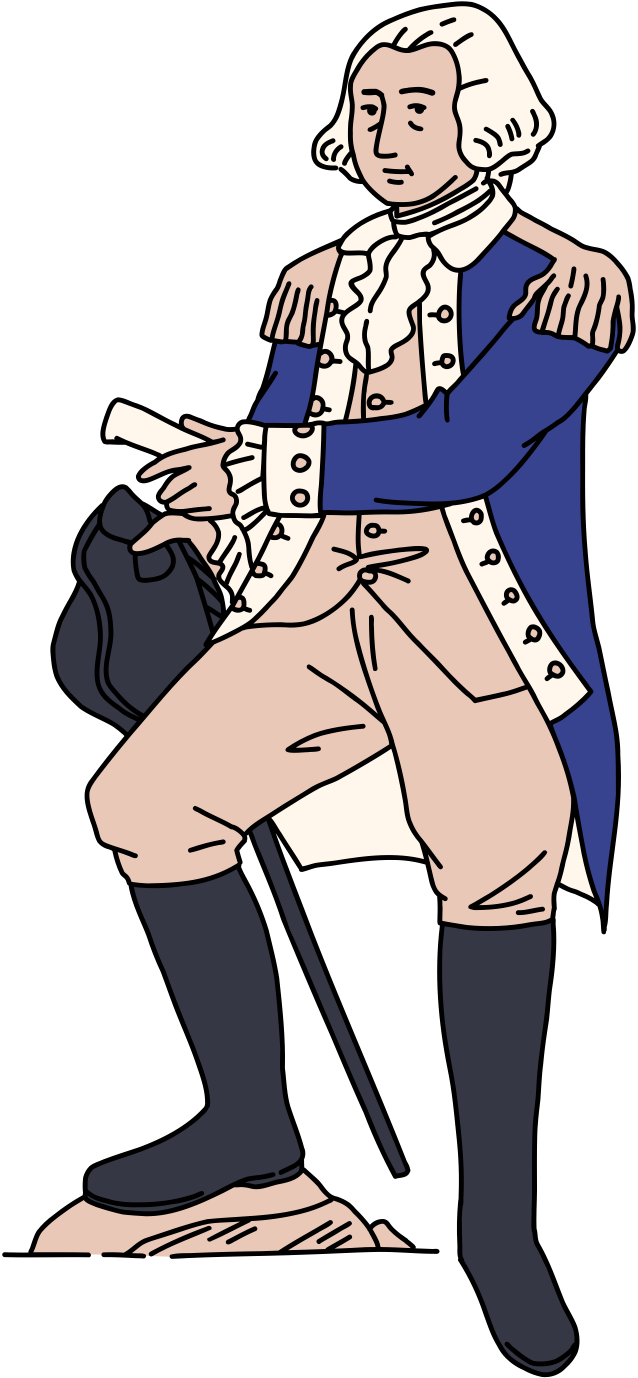 Pretium hendrerit erat lacinia sapien himenaeos. Nec magnis mi suscipit sagittis lobortis mi. Taciti faucibus habitant in facilisi duis sagittis erat dolor. Malesuada sociosqu integer efficitur blandit egestas mauris semper eleifend
RESOURCE PAGE
Use these design resources in your Canva Presentation.
Fonts
Design Elements
This presentation template
uses the following free fonts:
TITLES:
POPPINS

HEADERS:
POPPINS

BODY COPY:
POPPINS
You can find these fonts online too.
Colors
#383E63
#1B224F
#FF9A9A
#8B8A52
#BA3627
DON'T FORGET TO DELETE THIS PAGE BEFORE PRESENTING.
CREDITS
This presentation template is free for everyone to use thanks to the following:
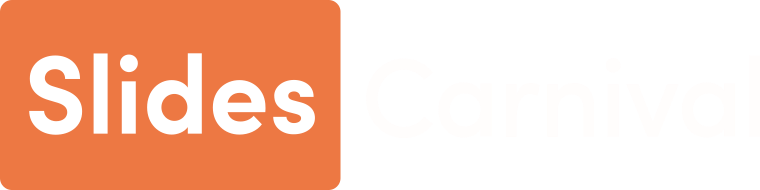 for the presentation template
Pexels, Pixabay
for the photos
Happy designing!